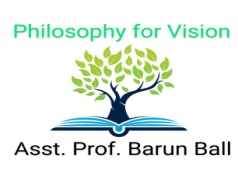 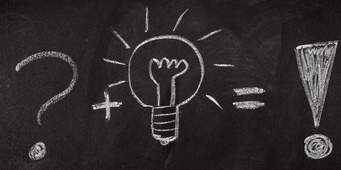 সাংখ্যদর্শন							  বহুপুরুষবাদ
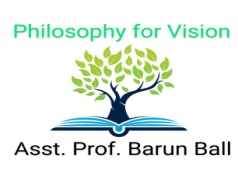 বহুপুরুষবাদ
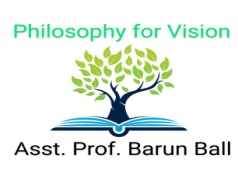 বহুপুরুষবাদের পক্ষে যুক্তি
ঈশ্বরকৃষ্ণ সাংখ্যকারিকার ১৮ নং কারিকায় বহুপুরুষবাদের পক্ষে ৩টি যুক্তির উল্লেখ করেছেন...
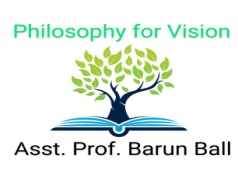 বহুপুরুষবাদের পক্ষে যুক্তি
“জনন মরন করণানাং প্রতিনিয়মাৎ অযুগপৎ প্রবৃত্তেশ্চ।
	পুরুষ বহুত্বং সিদ্ধং ত্রৈগুণ্যবিপর্যয়াৎ চৈব।”
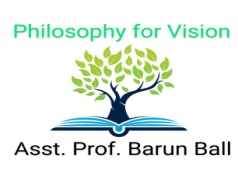 জনন মরন করণানাং
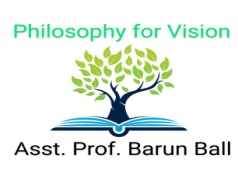 প্রতিনিয়মাৎ অযুগপৎ প্রবৃত্তেশ্চ
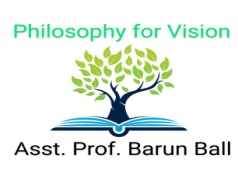 ত্রৈগুণ্যবিপর্যয়াৎ চৈব
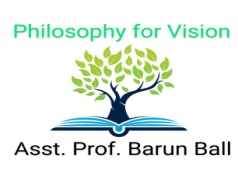 মন্তব্যঃ ১
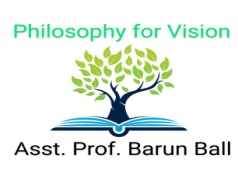 মন্তব্যঃ ২
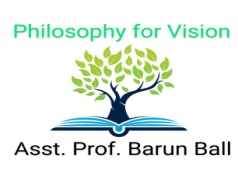 ধন্যবাদ
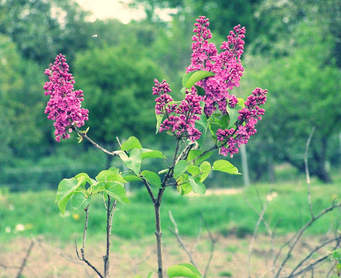 বরুণ বল
ধন্যবাদ